OFDMA in 11ay
Date: 2016-03-14
Authors:
Slide 1
LG
Introduction
11ay has considered multi-channel transmission like wide bandwidth channel bonding and channel aggregation.
It is important to improve channel utilization because multiple channels can be used simultaneously.

DL MU-MIMO considered in 11ay can achieve higher throughput by multiplexing users in spatial domain, but flexible multiplexing capability is getting important in dense environment.
It is not easy to guarantee to obtain the rank for MU-MIMO.
Multiplexing capability in spatial domain can be extended to frequency domain.

We propose OFDMA to improve channel utilization and to maximize multiplexing flexibility.
Slide 2
LG
Proposed technique:OFDMA
Purpose 
Enhancement on channel utilization efficiency through allocating multi-users to multi-channels.

Achievement of following features
Enabling concurrent medium access from multiple users and increasing flexibility of channel utilization in dense environment.

Main differences from 11ad.
Multiple users can access to medium in multi-channels within a TxOP.
Slide 3
LG
Proposed resource unit:size of channel
Considering complexity in 11ay, if frequency resource unit is size of channel, it can be feasible simply to support OFDMA.

Multiplexing capability
- Supporting up to 4 STAs (more than 4 STAs depending on regulation) simultaneously if the channels in 11ad are fully used.
Scheduling and feedback overhead
- It can be low compared to smaller RU which needs much more information about scheduling and feedback.
Impact on frame structure
- Frame structure of channel bonding/aggregation can be easily reused.
Complexity
- It can mostly reuse the parameter in 11ad and channel bonding/aggregation (e.g. encoding block size, tone mapping).
Slide 4
LG
General procedure of OFDMA
A PCP/AP STA which has capability of multi-channel operation transmit data through wide bandwidth. 

A PCP/AP STA allocates each non-PCP/AP STA to different channels for frequency multiplexing respectively.

Recipient non-PCP/AP STAs receive data through allocated channels by decoding 11ay PPDU.
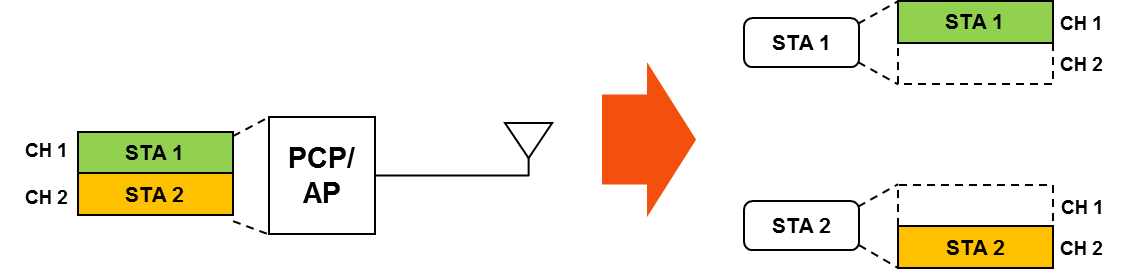 Slide 5
LG
Conclusion
We proposed OFDMA as one of techniques to enhance performance in 11ay.

We proposed the size of granularity is the size of channel for simplicity of implementation and compatibility with other techniques.

We are open comments and feedbacks toward enhancing this proposal.
Slide 6
LG
Straw poll
Do you agree to insert the following in section 6.1 of the SFD: 

"11ay supports channel-wise DL OFDMA. This means that in a bonded channel, a PCP/AP can simultaneously transmit to multiple STAs allocated to different frequency resources in the unit of one channel bandwidth"
Slide 7
LG
Motion
Do you agree to insert the following in section 6.1 of the SFD: 

"11ay supports channel-wise DL OFDMA. This means that in a bonded channel, a PCP/AP can simultaneously transmit to multiple STAs allocated to different frequency resources in the unit of one channel bandwidth"
Slide 8
LG